Pharmacists, also known as chemists or druggists, are healthcare professionals who practice in pharmacy, the field of health sciences focusing on safe and effective medication use. Apart from this, Pharmacist is the one who deals with all the fields related to medicine. From cultivation of medicinal plant, Extraction, Synthesis, Clinical and non clinical experiments, Dispensing, monitoring, Pharmacovigilance. Who is Pharmacist?
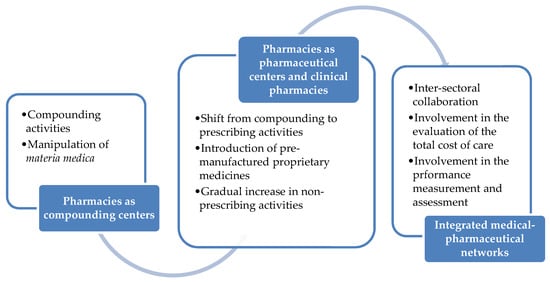 The historical evolution of the pharmacy
Bragazzi NL, Mansour M, Bonsignore A, Ciliberti R. The Role of Hospital and Community Pharmacists in the Management of COVID-19: Towards an Expanded Definition of the Roles, Responsibilities, and Duties of the Pharmacist. Pharmacy. 2020; 8(3):140. https://doi.org/10.3390/pharmacy8030140
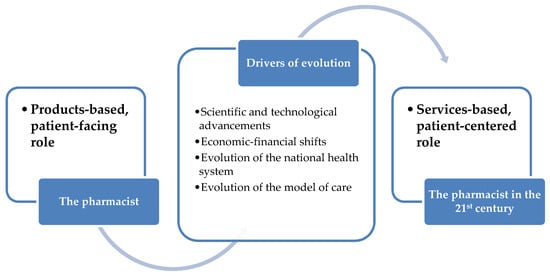 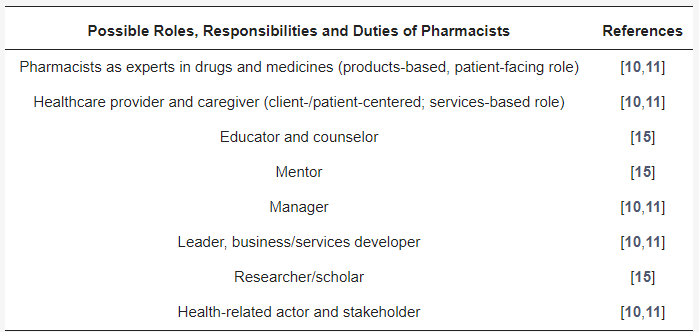 The historical evolution of the roles, responsibilities and duties of the pharmacist
Hospital Administrator/CEO:
Chief Medical Officer (CMO)
Nurses
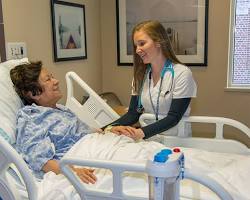 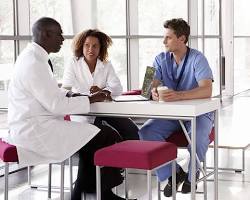 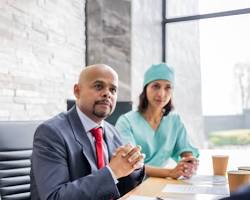 Pharmacies
Medical Equipment Dealer
Pharmacist
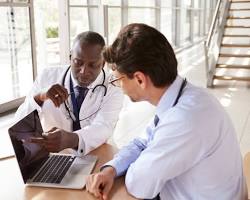 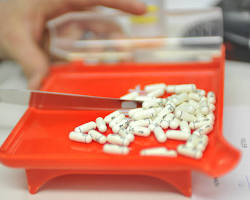 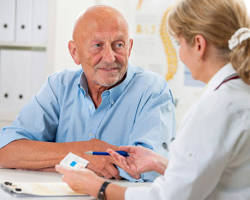 Figure: Glimpses of key persons at Hospitals, Pharmacies and dealers
Table: Bridge the roles and responsibilities for patient care and improved healthcare conditions
Patient Care: 
Ensures timely access to essential medications, medical equipment, and supplies.
Delays or shortages can directly impact treatment effectiveness and patient outcomes.
Cost Optimization: 
Streamlines processes, minimizes waste, and potentially reduces overall healthcare costs.
Efficient logistics and inventory management can lead to significant cost savings.
Improved Efficiency: 
Enables healthcare providers to focus on patient care rather than logistical challenges.
Well-coordinated supply chains ensure smooth operations and better resource utilization.
Resilience: 
Adapts to changing circumstances and unexpected disruptions.
A robust supply chain can mitigate the impact of emergencies and shortages.
Innovation: 
Facilitates the timely delivery of new technologies and treatments to patients.
Efficient distribution networks support the adoption of advancements in healthcare.
Visual Options:
Consider using an image depicting a connected network of hospitals, pharmacies, and suppliers.
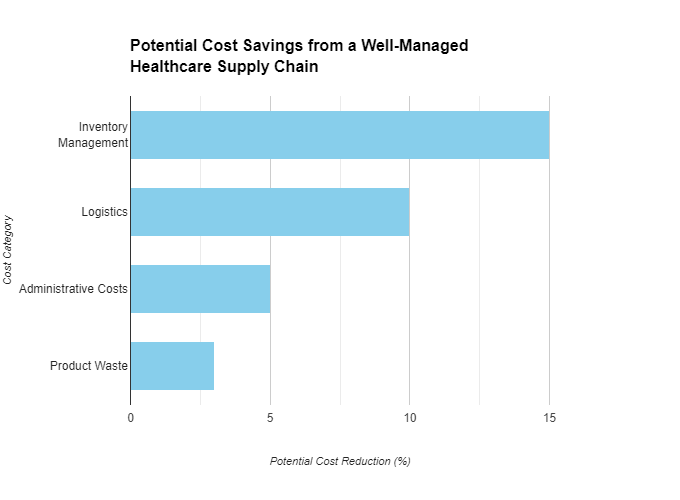 Figure: Healthcare supply chain
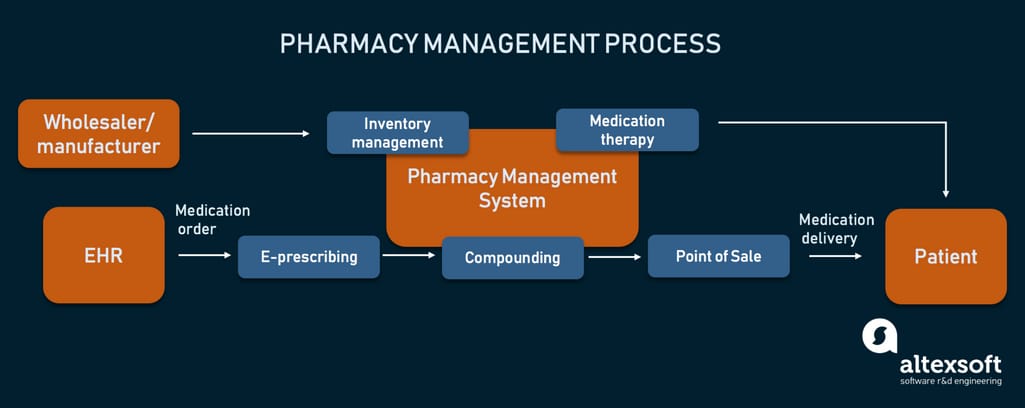 Figure: Pharmacy Management Process
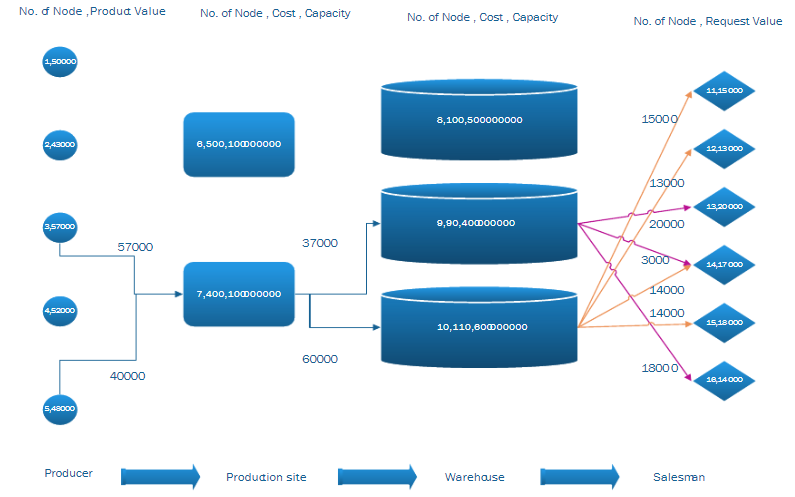 Figure: An example configuration of healthcare supply chain network
Siadati, S., Tarokh, M. J., & Noorossana, R. (2017). Fuzzy Risk Analysis Using Fuzzy Sampling Method: Case Study of Design a Reconfigurable Multi-Agent Supply Chain Network under Risk: Case Study of Design a Reconfigurable Multi-Agent Supply Chain Network under Risk. Industrial Engineering & Management Systems, 16(4), 455-464.
Key Outcomes
Understanding the key roles within the healthcare supply chain is vital for ensuring a well-functioning system that ultimately delivers optimal patient care. 
From hospital administrators setting strategic direction to nurses administering medications, each player contributes significantly. 
Hospitals rely on department heads to manage resource allocation, physicians to diagnose and prescribe, and pharmacists to dispense medications accurately. 
Pharmaceutical sales representatives and medical equipment dealers play crucial roles in introducing new technologies and ensuring equipment functionality. 
Appreciating the interconnectedness of these sectors reveals the intricate dance of communication and collaboration that keeps the supply chain moving. 
Each role, from hospitals to pharmacies and dealers, forms a vital link in the chain, ensuring the timely flow of medications and supplies that ultimately empowers healthcare professionals to deliver quality care to patients.
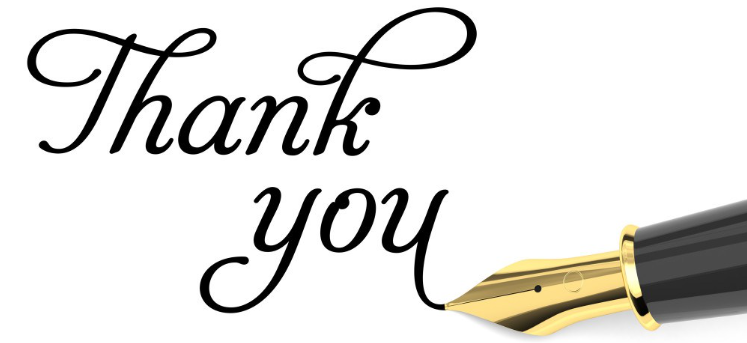